Khoa học:
Kiểm tra bài cũ
     
1. Hãy nêu tính chất của đồng và hợp kim đồng?
2. Kể tên một số đồ dùng làm bằng đồng mà em biết?
Khoa học:
   Nhôm
1) Một số đồ dùng bằng nhôm mà em biết
Kể tên một số đồ dùng,dụng cụ được làm bằng nhôm mà em được biết ?
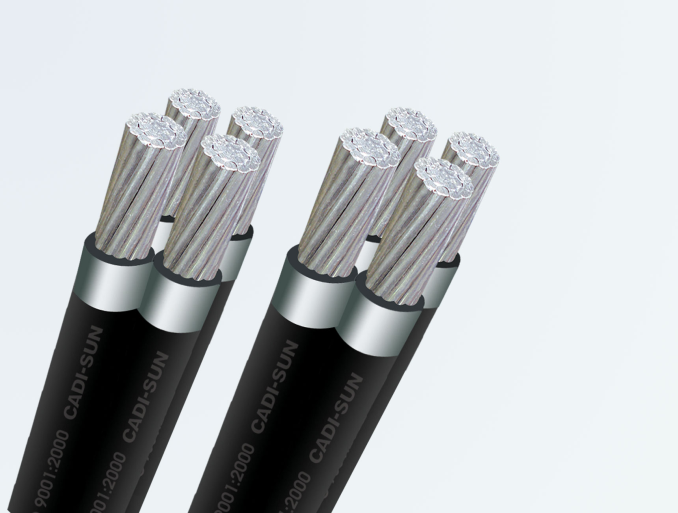 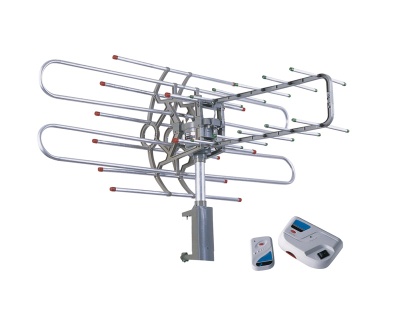 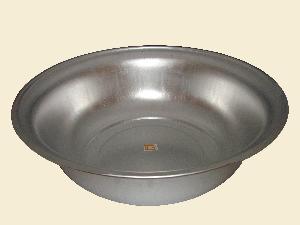 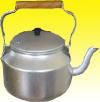 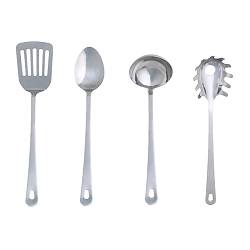 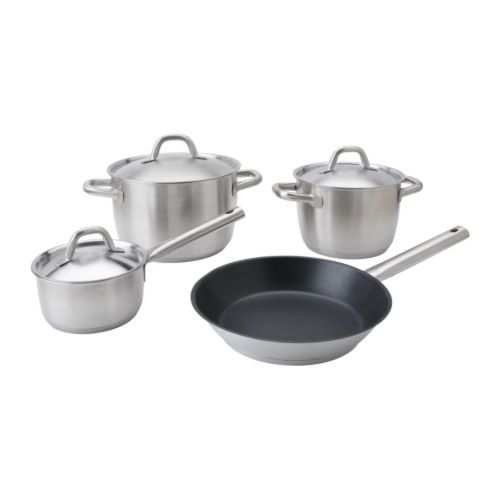 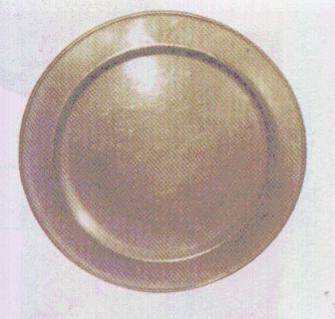 Khoa học:
   Nhôm
2. Nguồn gốc của nhôm
1.Một số đồ dùng làm bằng nhôm mà em biết
Em hãy cho biết nhôm được sản xuất từ đâu?
Khoa học
    Nhôm
1. Một số đồ dùng làm bằng nhôm mà em biết
2. Nguồn gốc của nhôm
Được sản xuất từ quặng nhôm
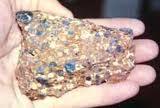 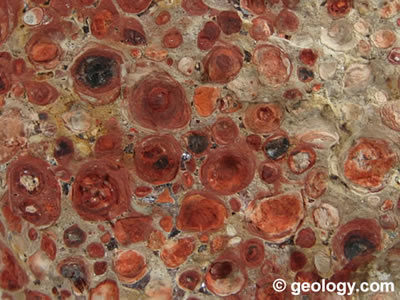 Khoa học:
   Nhôm
1.Một số đồ dùng làm bằng nhôm
2. Nguồn gốc của nhôm
3. Tính chất của nhôm
Nhôm có những tính chất gì ?
Khoa học:
  Nhôm
1.Một số đồ dùng làm bằng nhôm
2. Nguồn gốc của nhôm
3.Tính chất của nhôm
    -   Có màu trắng bạc, có ánh kim
    -   Nhẹ hơn sắt và đồng
    -   Có thể kéo thành sợi, dát mỏng
    -   Nhôm không bị gỉ nhưng có thể bị một số a-xít
        ăn mòn.
    -  Nhôm có tính chất dẫn nhiệt, dẫn điện
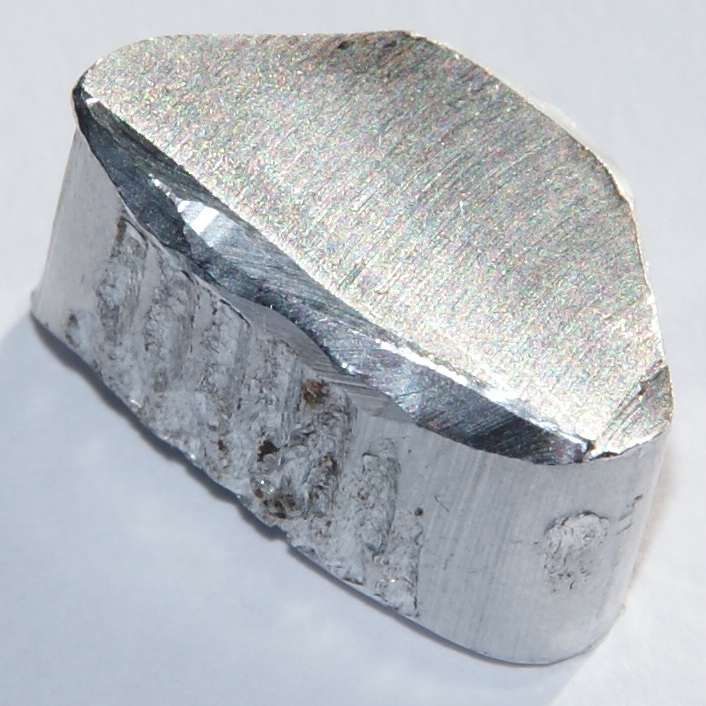 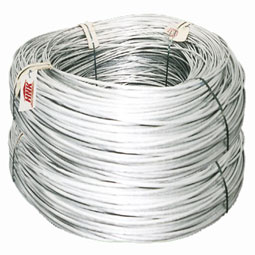 Có thể kéo thành sợi
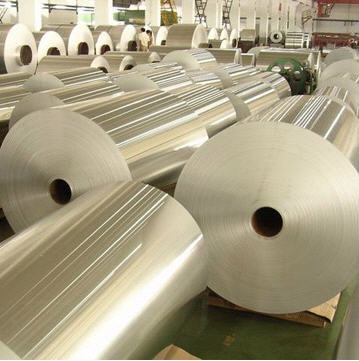 Có màu trắng bạc,có ánh kim
Có thể dát mỏng
Khoa học:
  Nhôm
1.Một số đồ dùng làm bằng nhôm
2. Nguồn gốc của nhôm
3.Tính chất của nhôm
4.Hợp kim nhôm
a. Nguồn gốc của hợp kim nhôm
( ? ) Người ta sản xuất ra hợp kim của nhôm bằng cách kết hợp nhôm với những kim loại nào ?
 -    Bằng cách kết hợp nhôm với một số kim loại như đồng, kẽm,…
Khoa học:
  Nhôm
1. Một số đồ dùng làm bằng nhôm
2. Nguồn gốc của nhôm
 3. Tính chất của nhôm
 4. Hợp kim của nhôm
b.Tính chất của hợp kim nhôm
( ?) Em hãy nêu tính chất của hợp kim nhôm 

  -  Hợp kim nhôm có tính chất bền vững, rắn chắc 
    hơn nhôm.
Khoa học:
  Nhôm
1. Một số đồ dùng làm bằng nhôm
2. Nguồn gốc và tính chất của nhôm,hợp kim của nhôm
Khoa học:
          Nhôm
Công dụng của nhôm và hợp kim nhôm trong cuộc sống và trong sản xuất công nghiệp
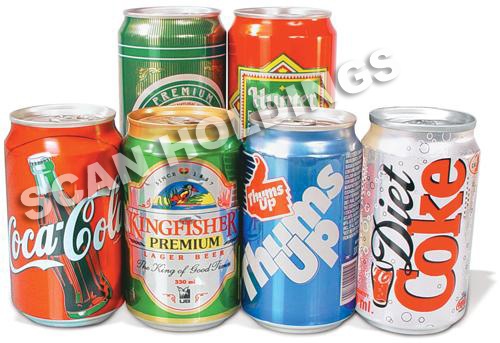 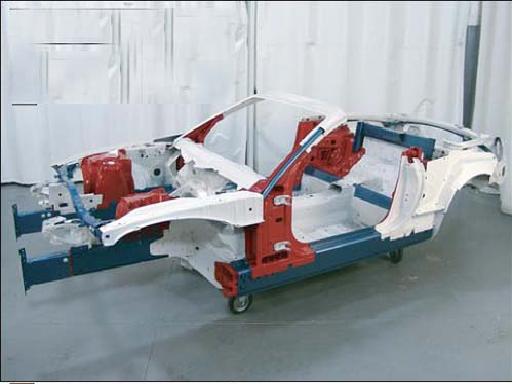 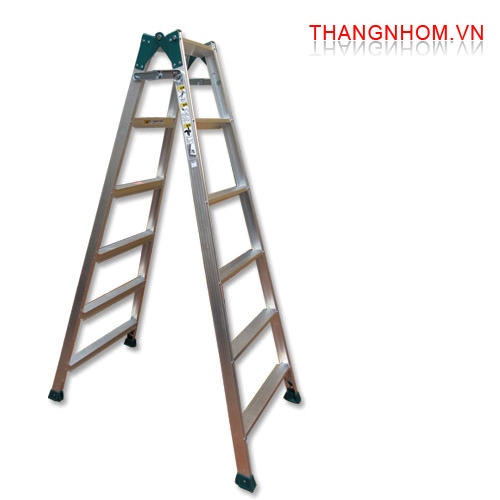 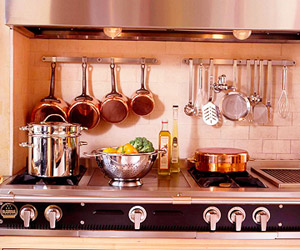 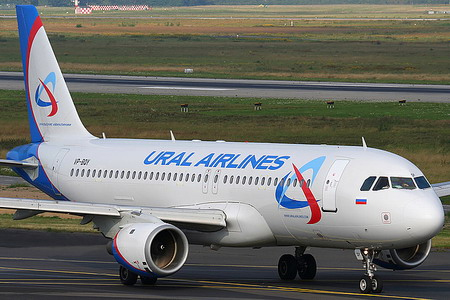 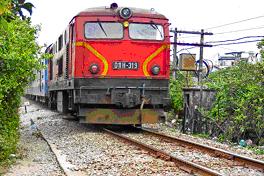 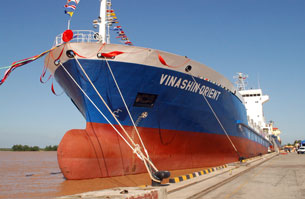 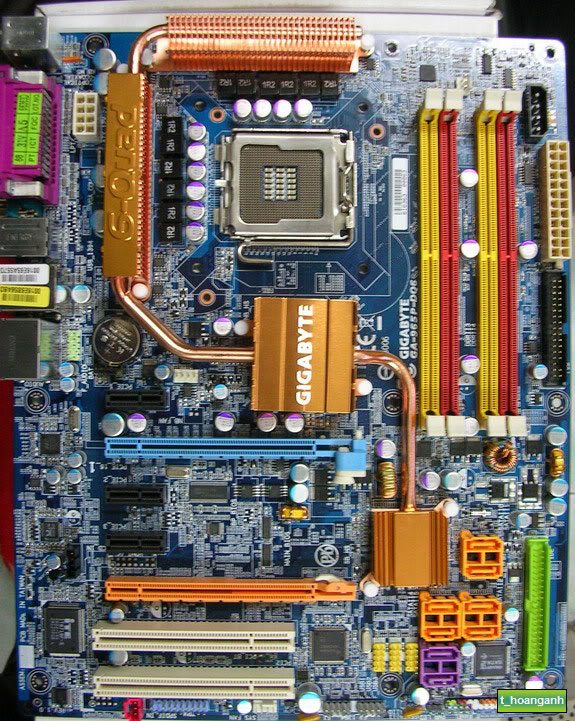 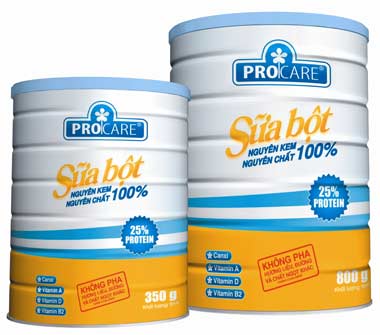 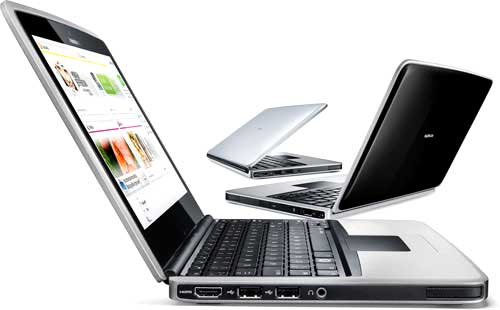 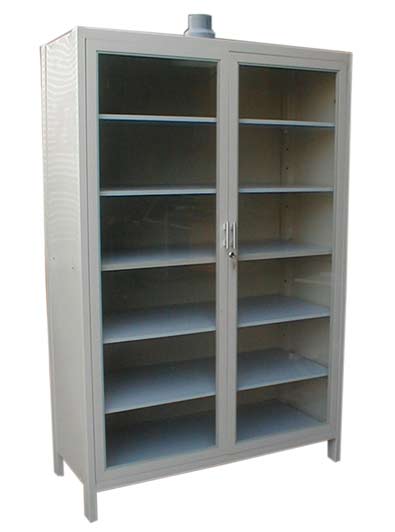 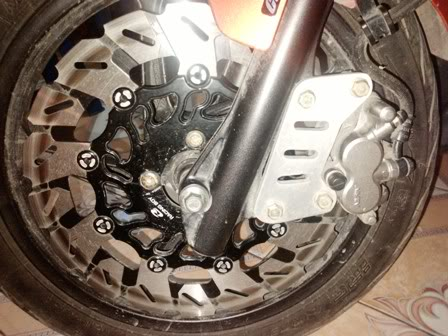 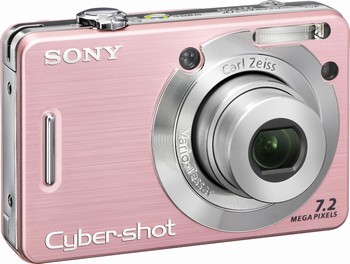 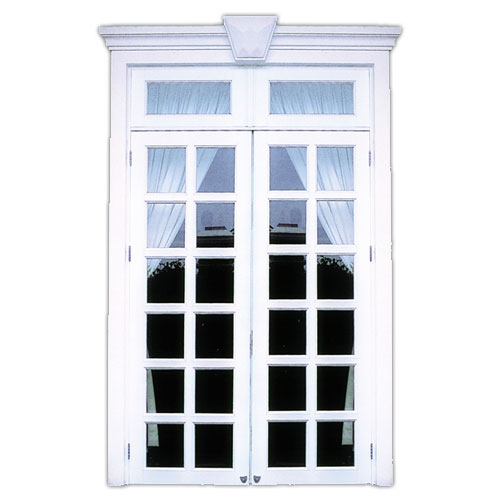 Khoa học:
  Nhôm
1. Một số đồ dùng làm bằng nhôm
2. Nguồn gốc và tính chất của nhôm,hợp kim của nhôm
3. Cách bảo quản các đồ dùng bằng nhôm và hợp kim nhôm
( ? ) Gia đình em đã bảo quản các vật dụng làm bằng nhôm và hợp kim của nhôm bằng cách nào ?
Khoa học:
  Nhôm
1. Một số đồ dùng làm bằng nhôm
2. Nguồn gốc và tính chất của nhôm,hợp kim của nhôm
3. Cách bảo quản các đồ dùng bằng nhôm và hợp kim nhôm
Những đồ dùng bằng nhôm hoặc hợp kim của nhôm dùng song phải rửa sạch, để nơi khô ráo, khi bưng bê các đồ dùng bằng nhôm phải nhẹ nhàng vì chúng dễ bị cong ,vênh, méo.
Khoa học:
  Nhôm
Nhôm được sử dụng rộng rãi,dùng để chế tạo ra 
các dụng cụ làm bếp như: xoong ,nồi,mâm,thau,
thìa,…;làm khung cửavà một số bộ phận của các 
phương tiện giao thông như:ô tô,tàu hoả,máy 
bay,tàu thuỷ …